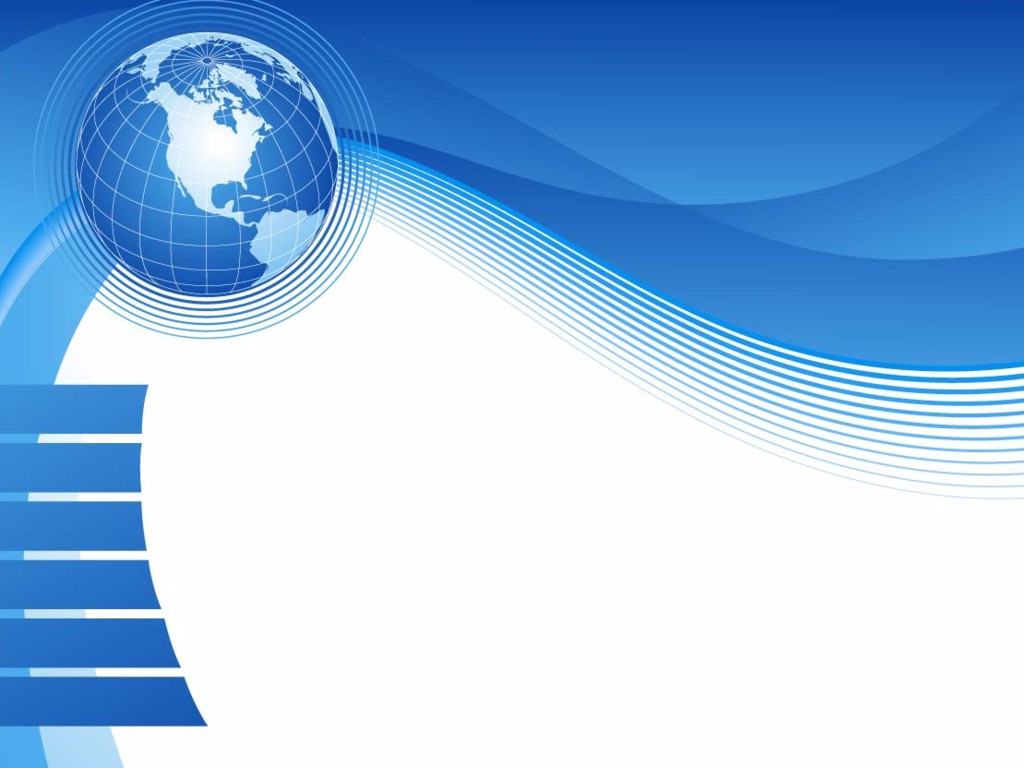 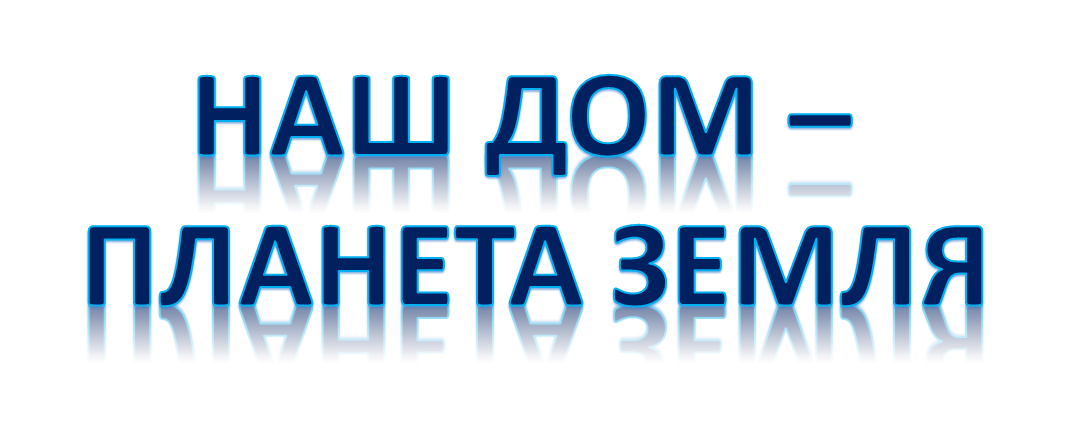 Выполнила: старший воспитатель 
                                                                                      д/с № 43 «Чебурашка» – 
                                                                                             филиал АН ДОО «Алмазик»


РС (Я) Мирнинский район
п. Айхал
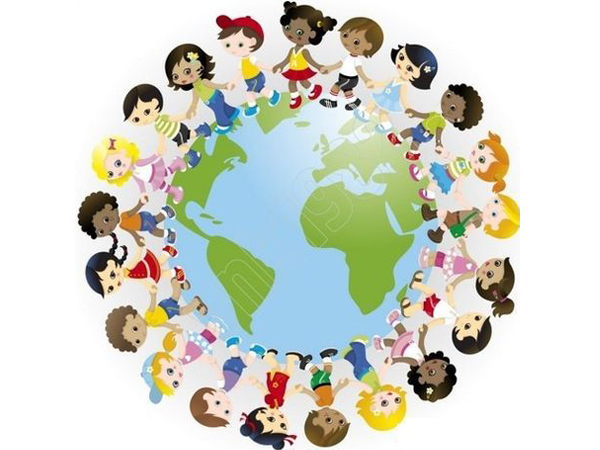 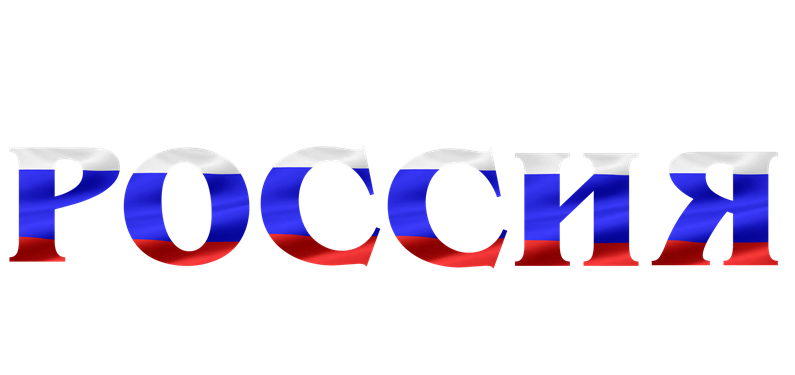 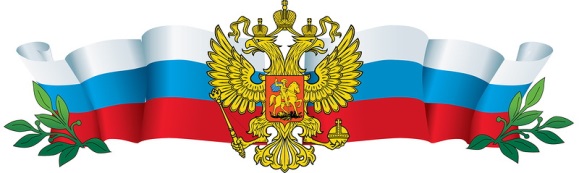 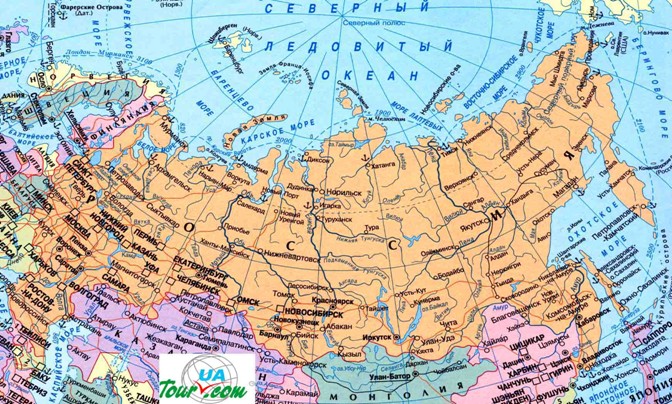 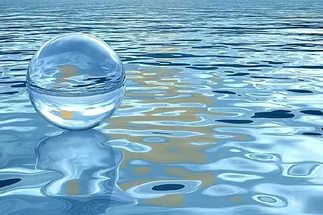 ВОДА
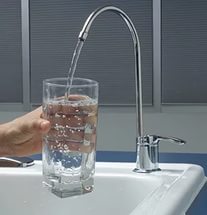 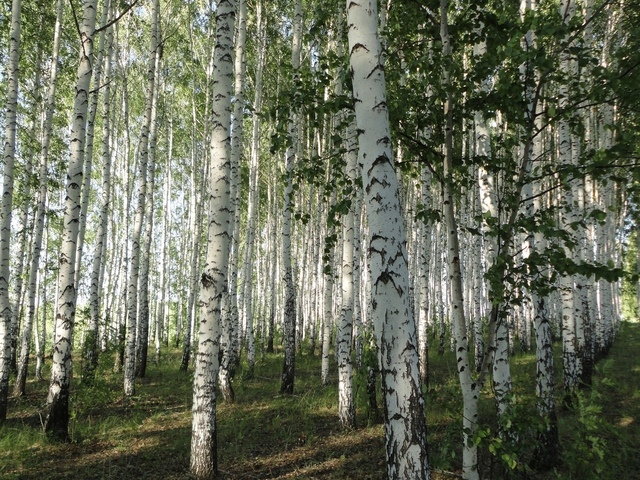 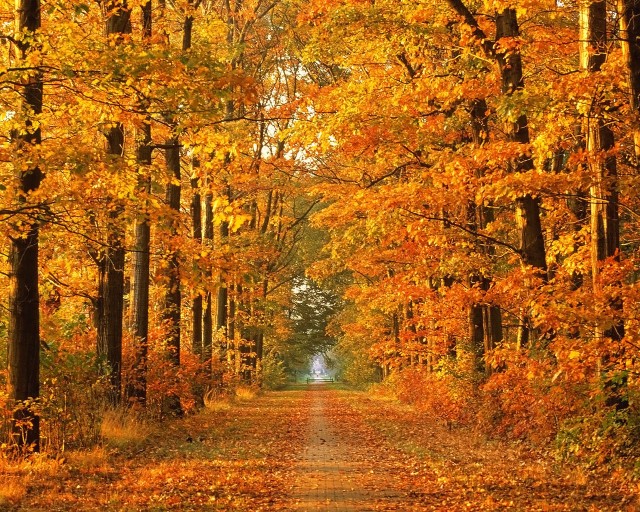 ДЕРЕВЬЯ
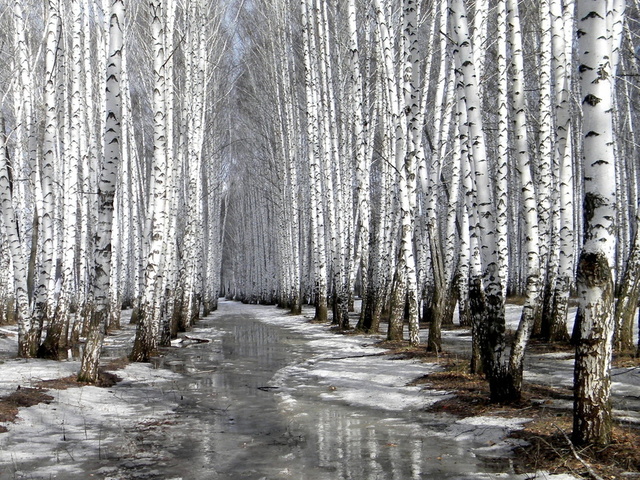 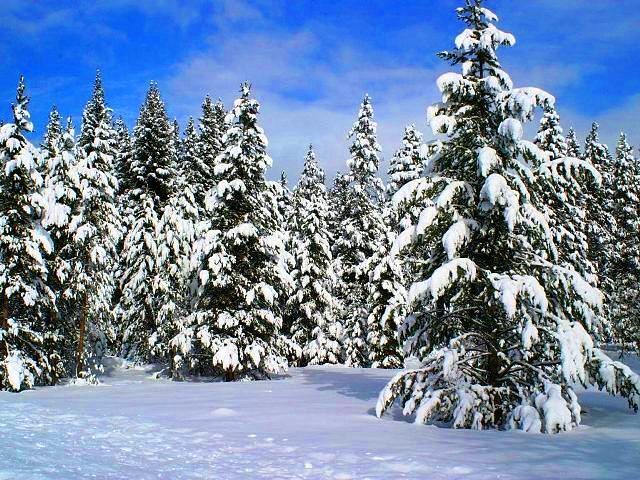 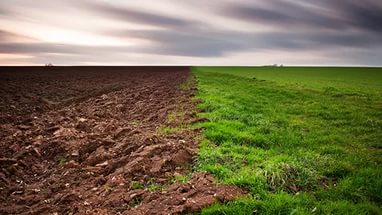 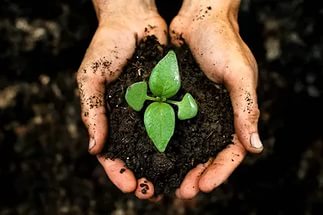 ЗЕМЛЯПОЧВА
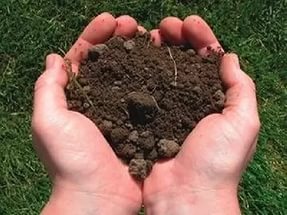 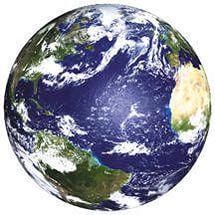 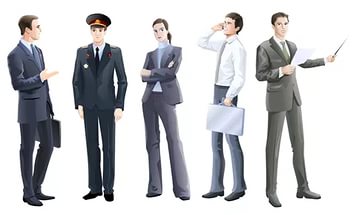 ЧЕЛОВЕК
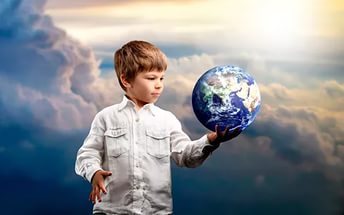 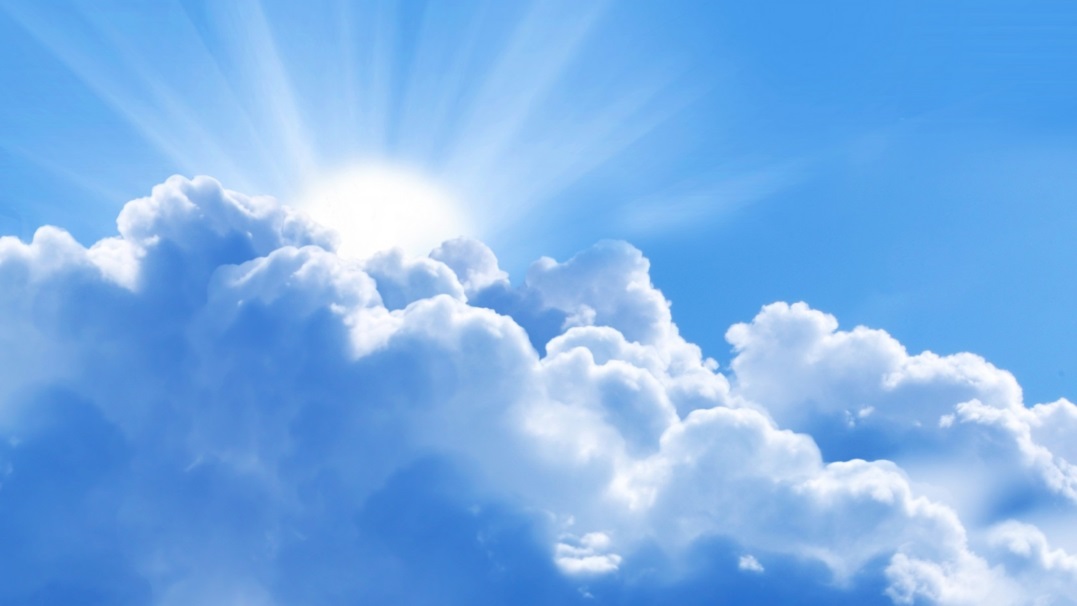 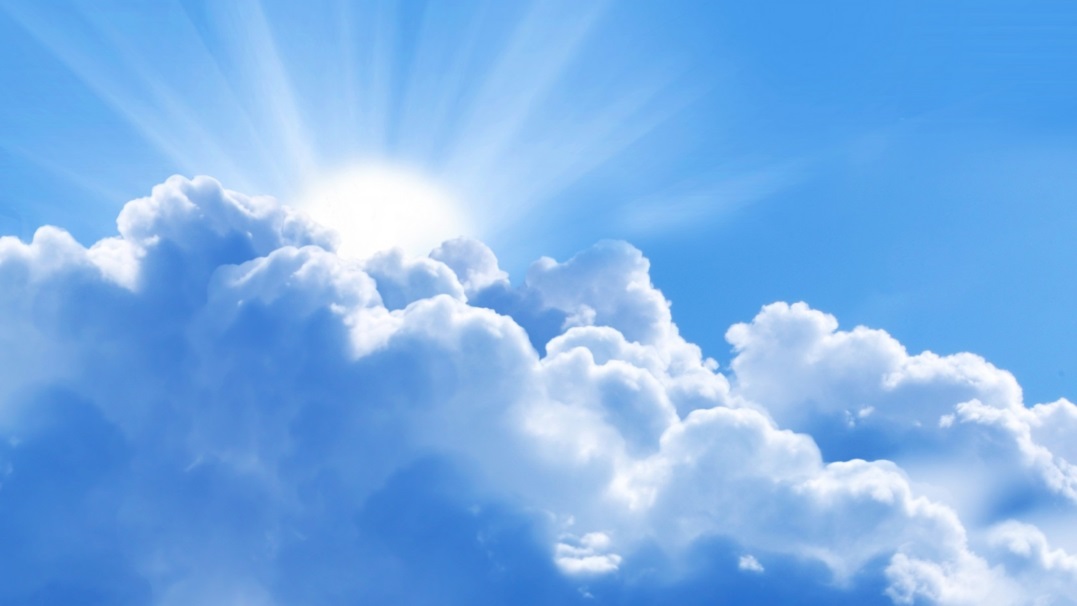 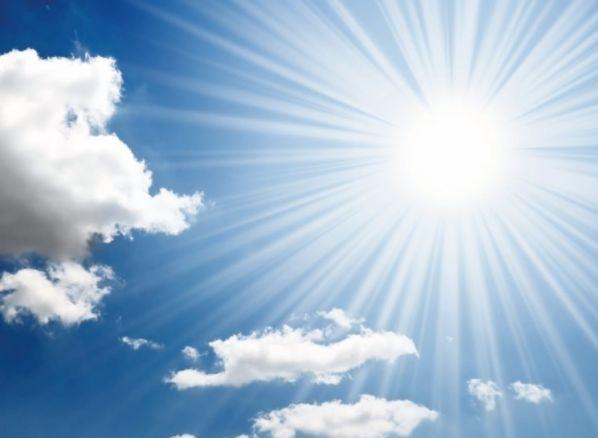 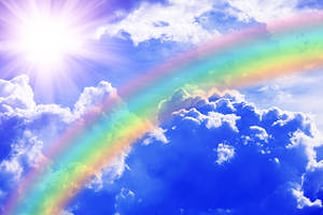 СОЛНЦЕНЕБО
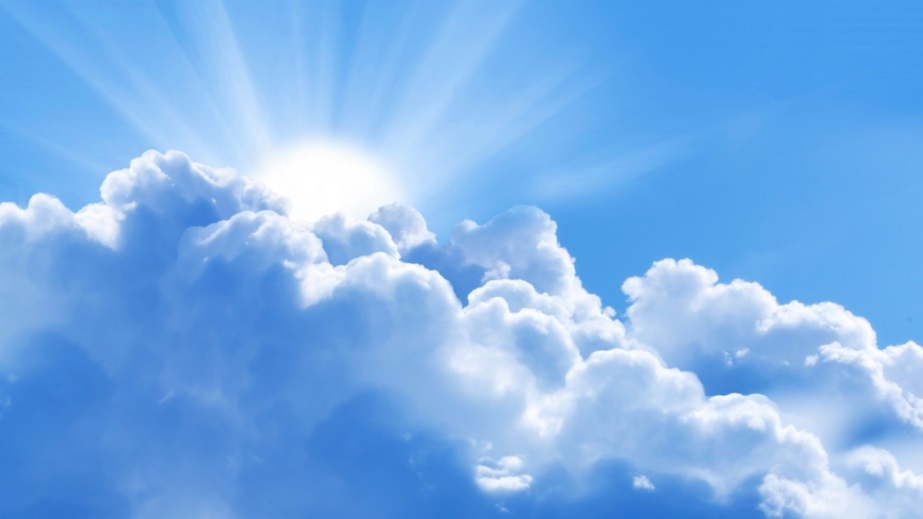 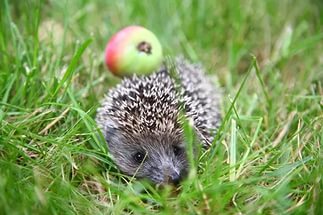 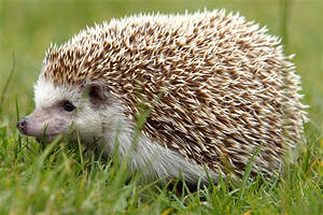 ЕЖ
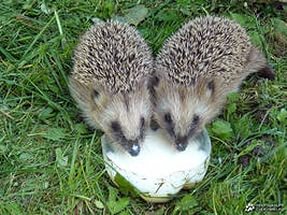 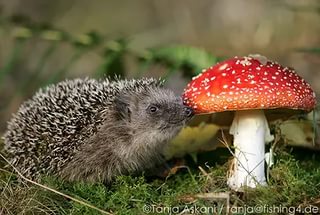 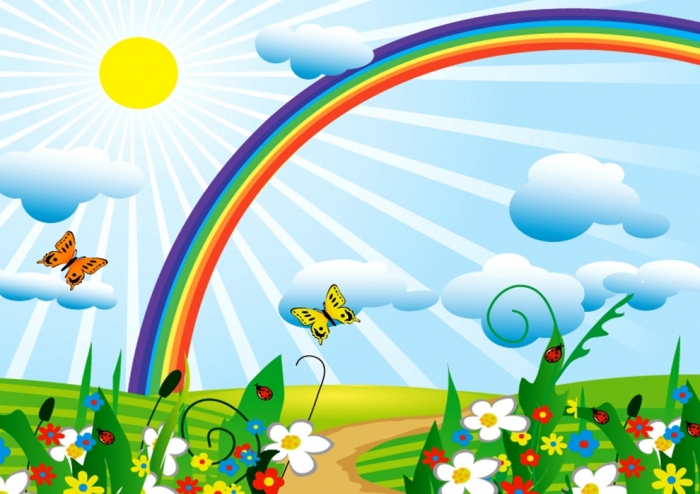 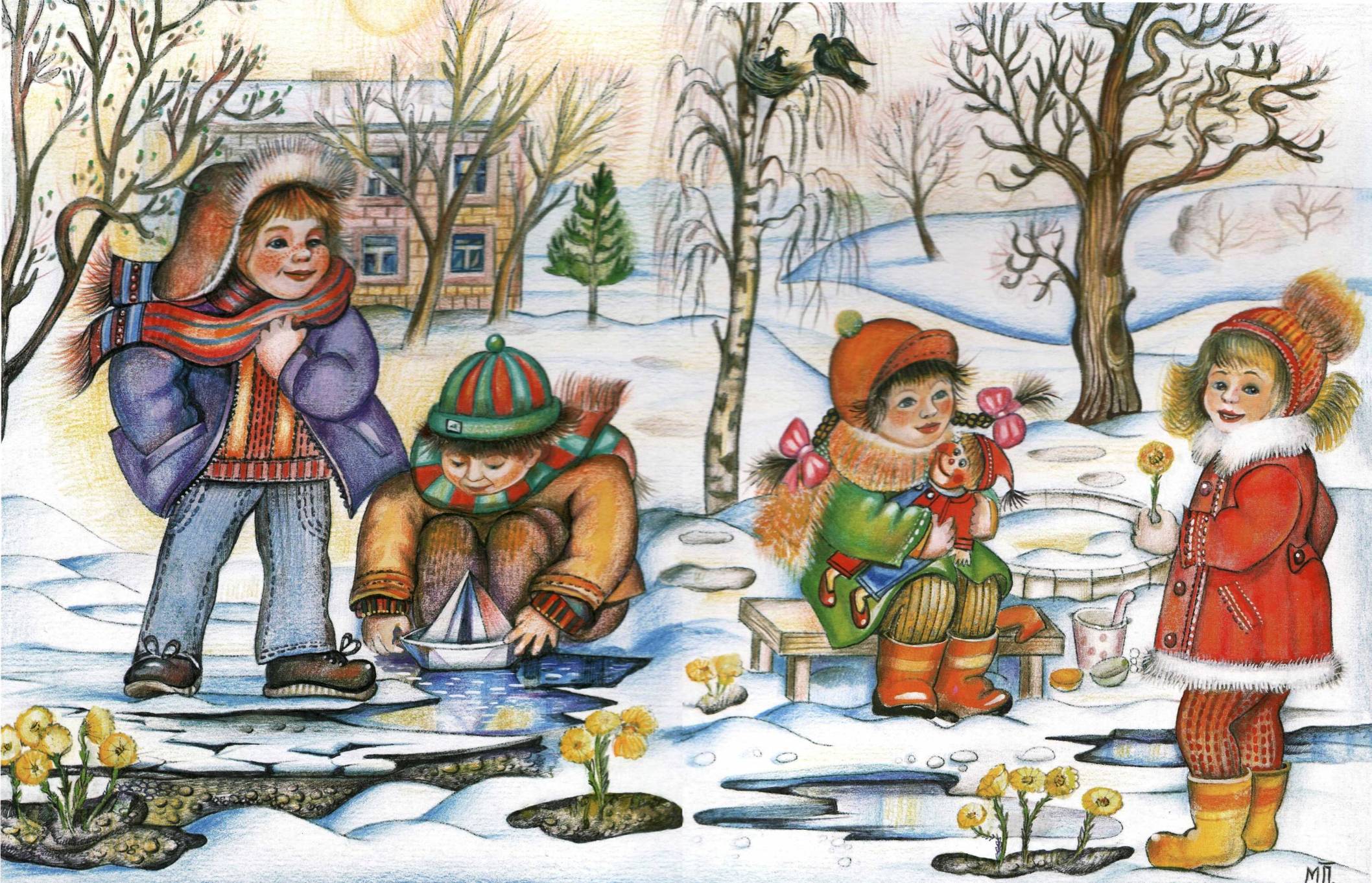 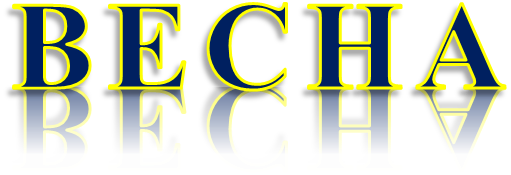 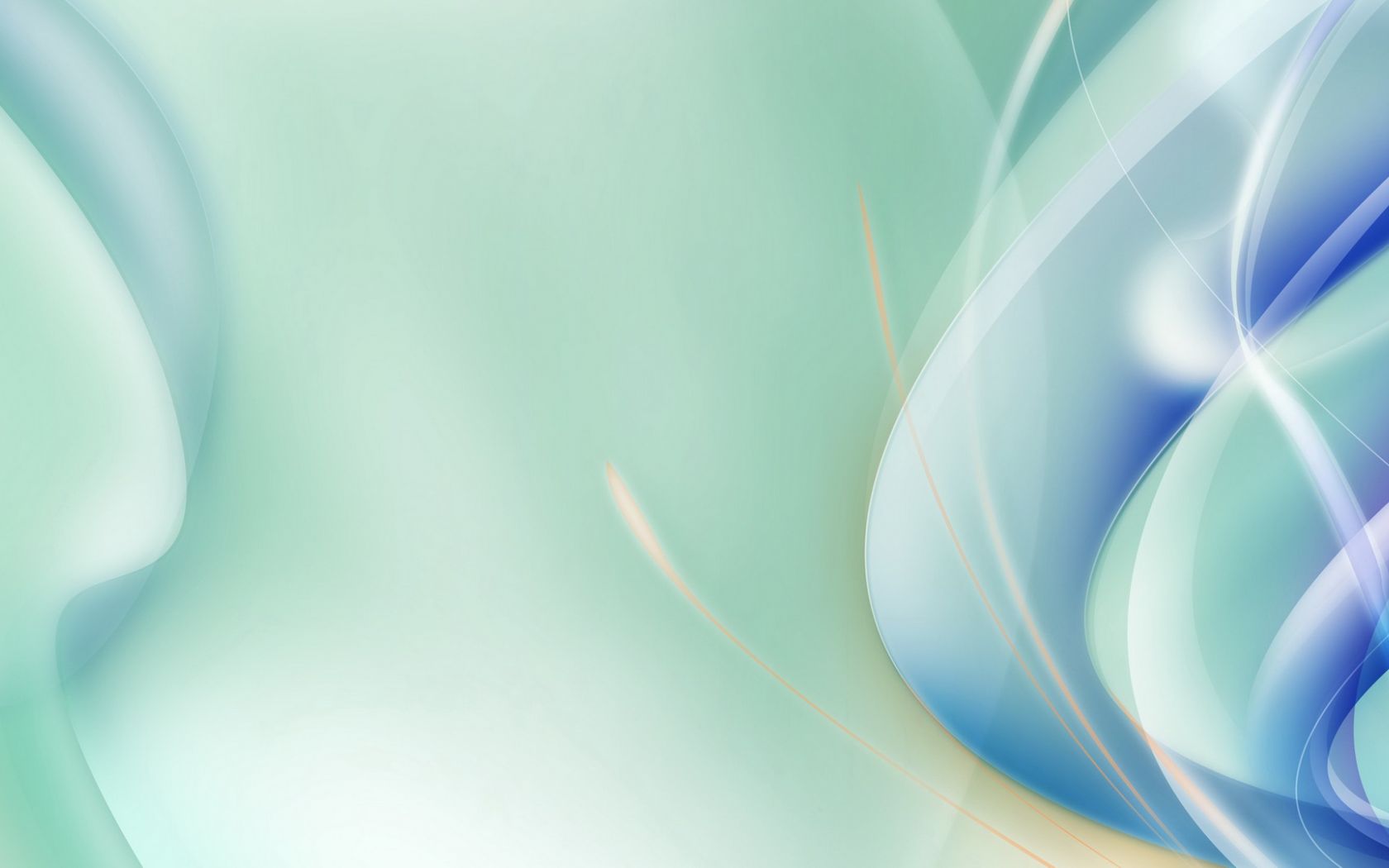 Какой это мастерНа стекла нанес:И листья, и травы,И заросли роз?(мороз)
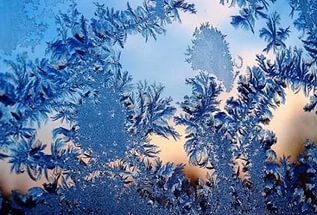 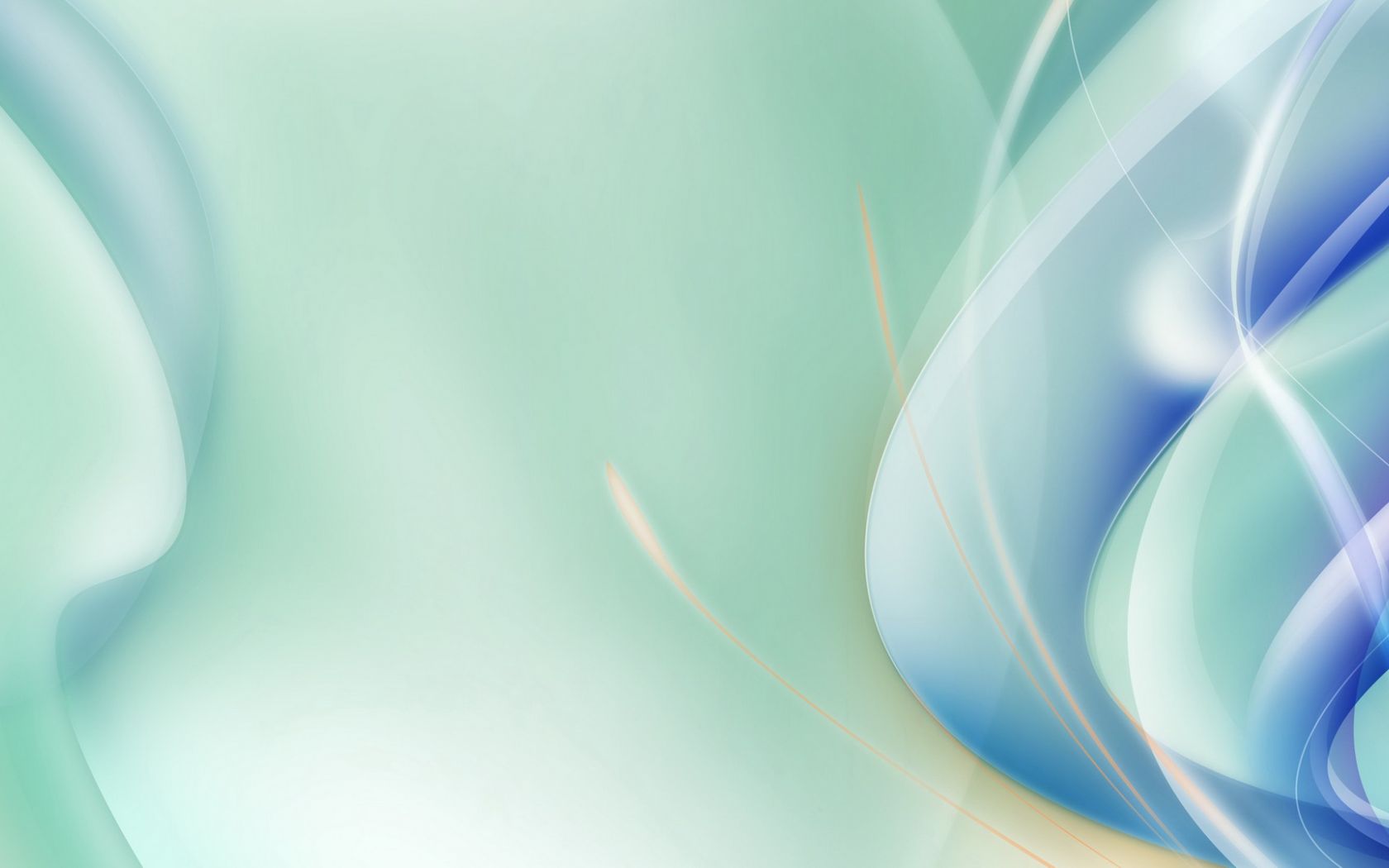 Снег на полях,Лед на реках,Вьюга гуляет,Когда это бывает?       (зимой)
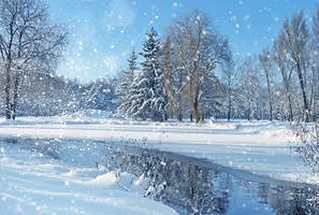 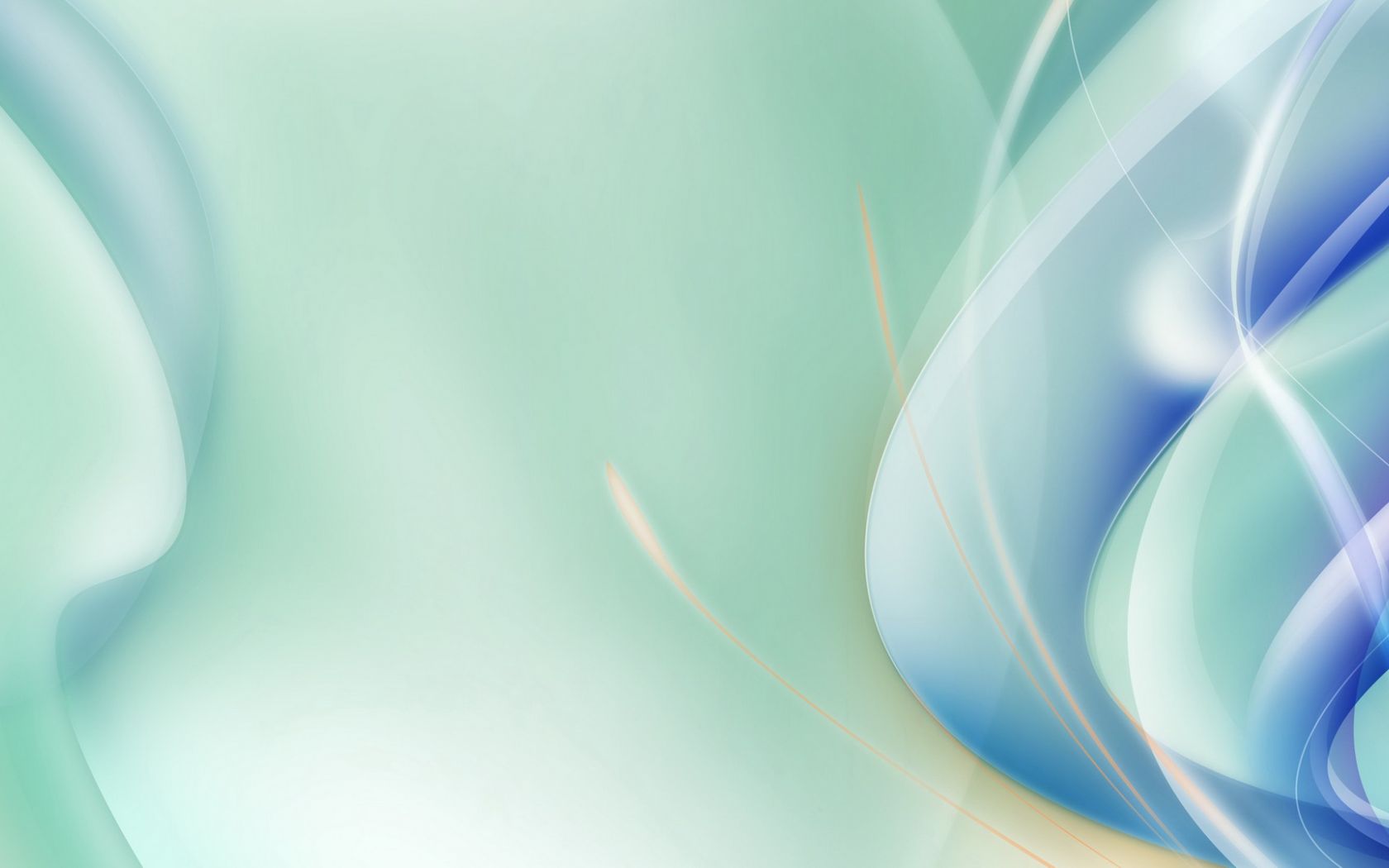 На всех садится,  Никого не боится.  (снег)
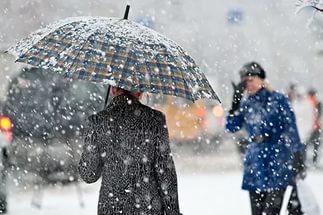 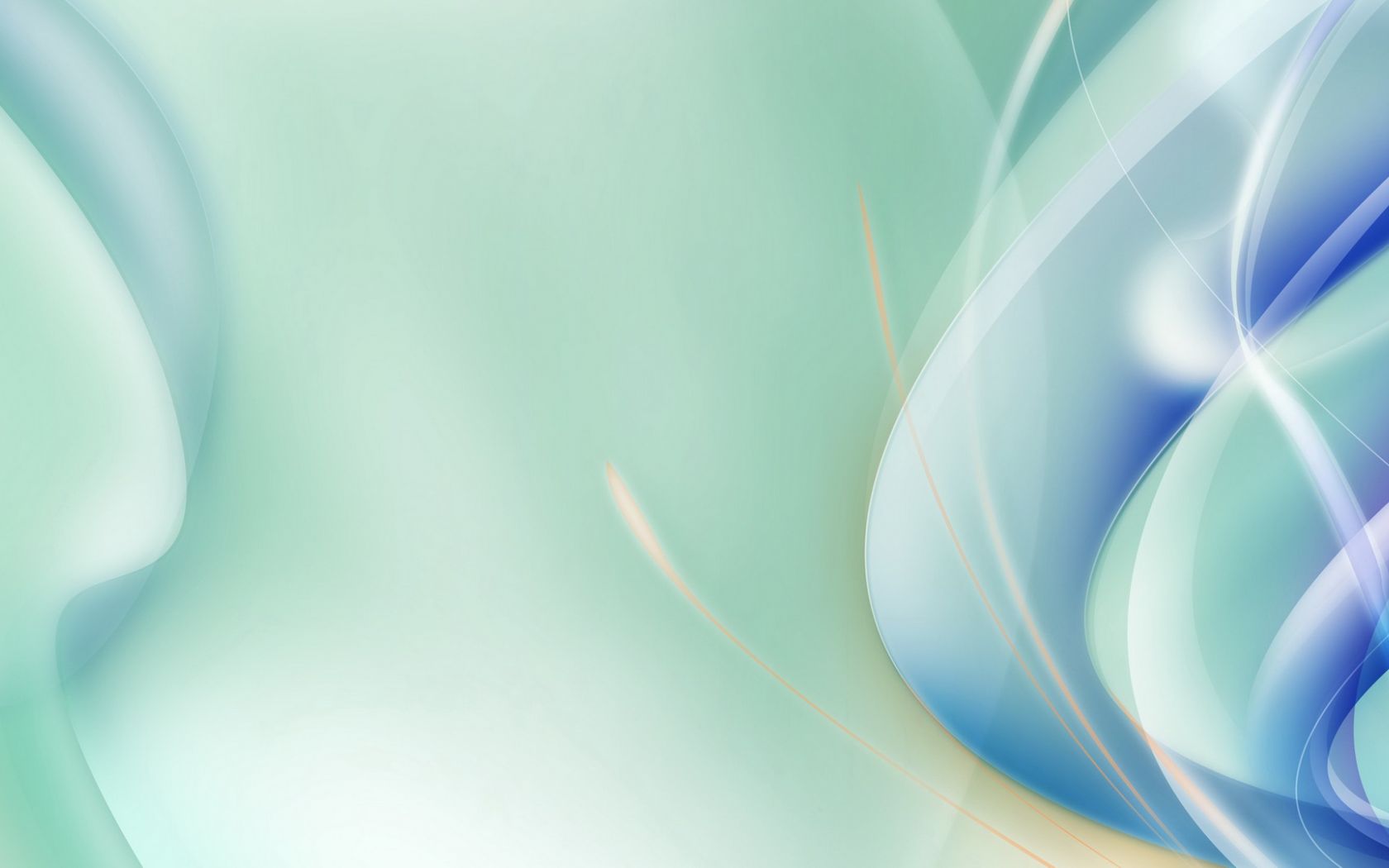 Растет она вниз головою. Ни летом растет, а зимою, Но солнце ее припечет, Заплачет она и умрет.                                                             (сосулька)
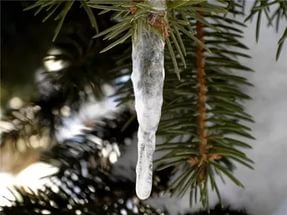 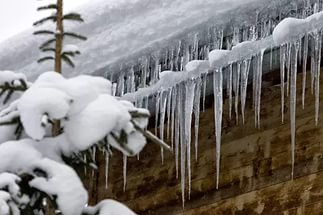 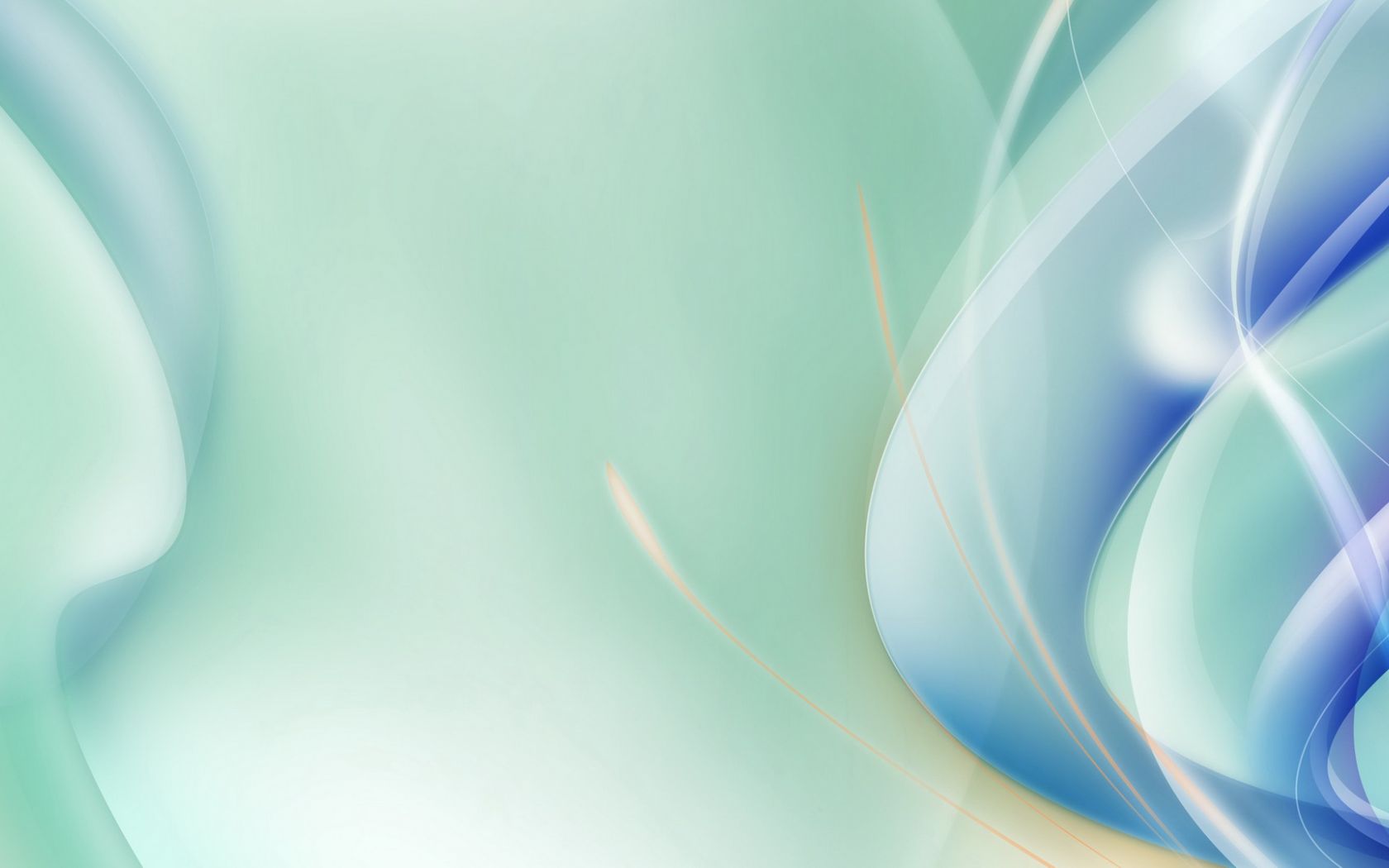 Без рук, без ног,А рисует.  (мороз)
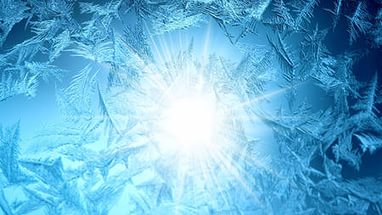 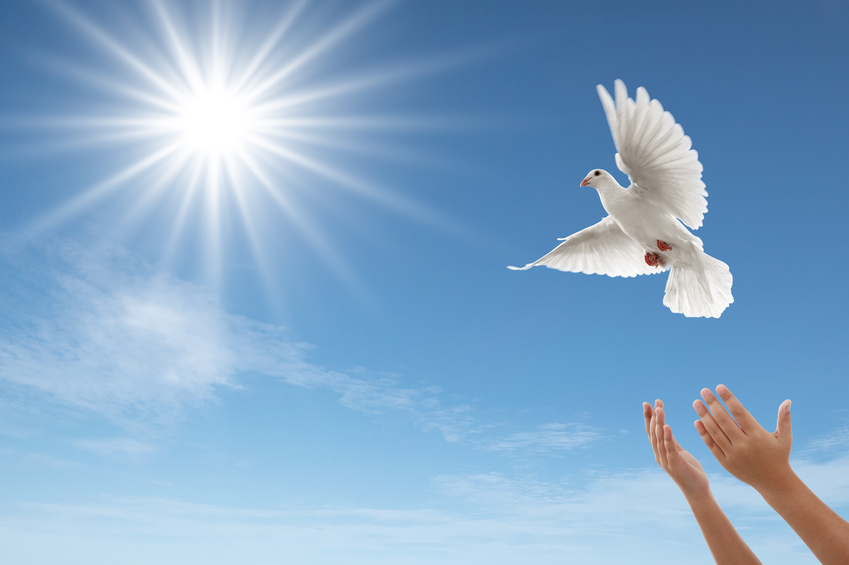 ПТИЦЫ
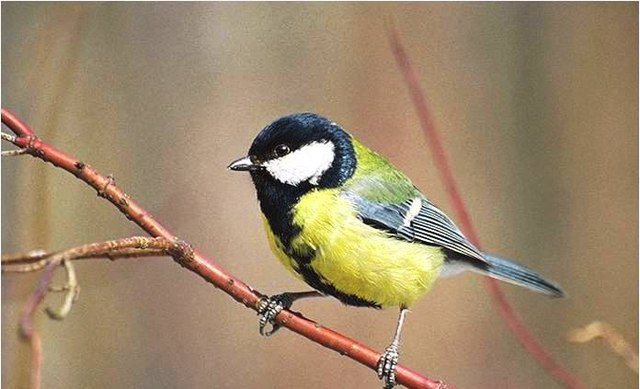 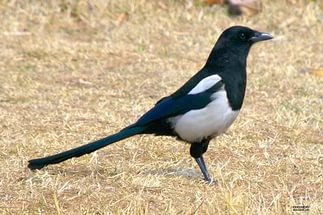 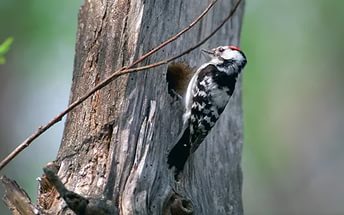 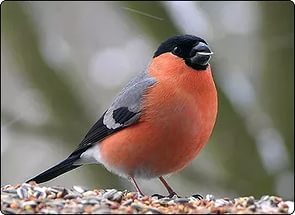 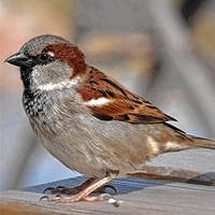 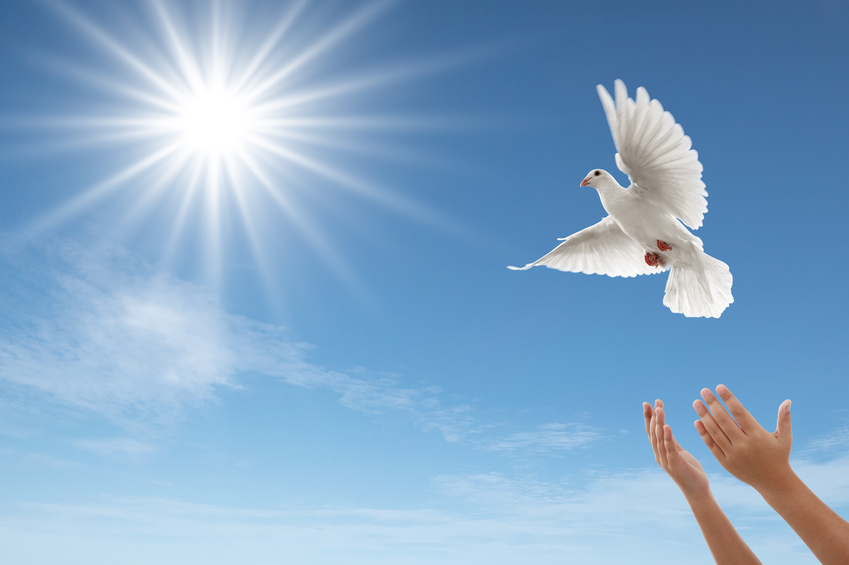 ПТИЦЫ
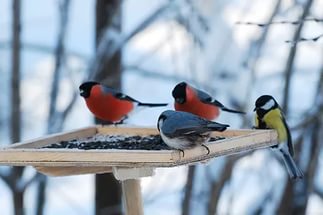 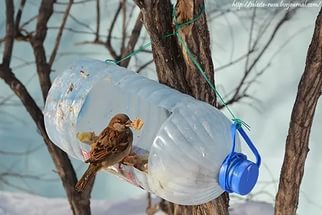 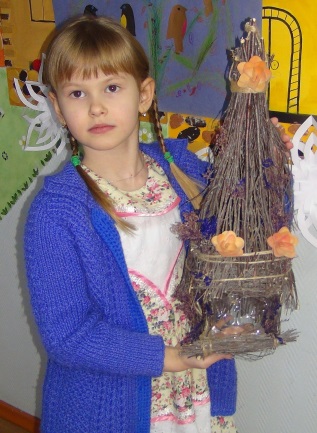 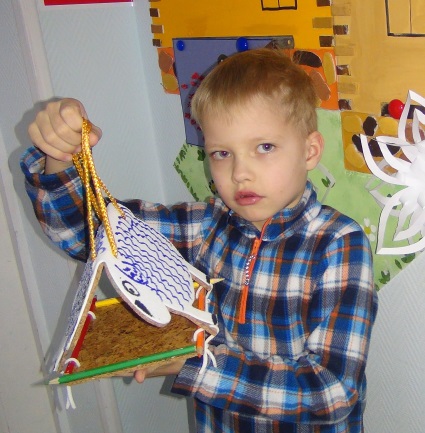 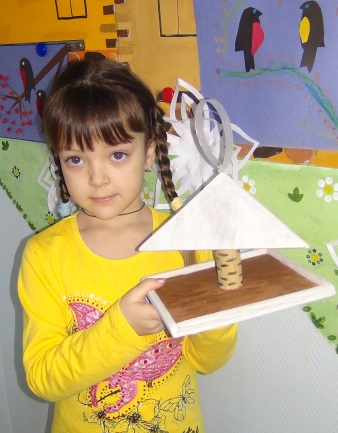 НАШ ДОМ – ПЛАНЕТА ЗЕМЛЯ
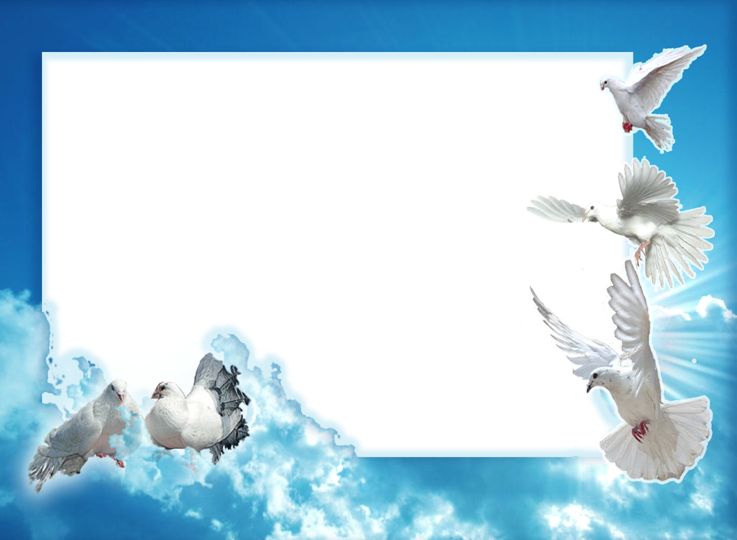 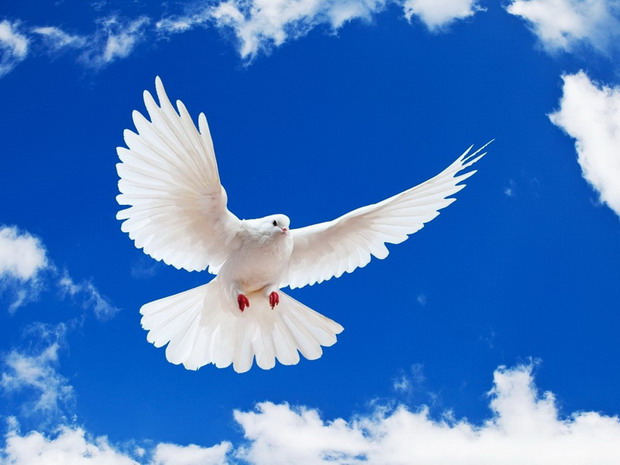 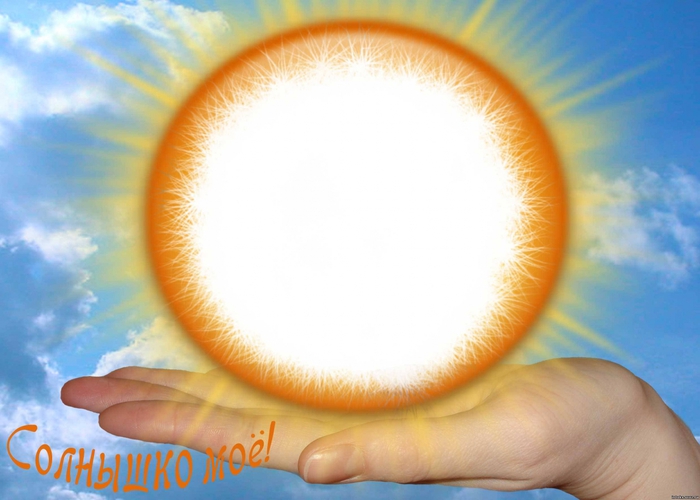 ДО НОВЫХ ВСТРЕЧ!!!